Lord’s work in Africa
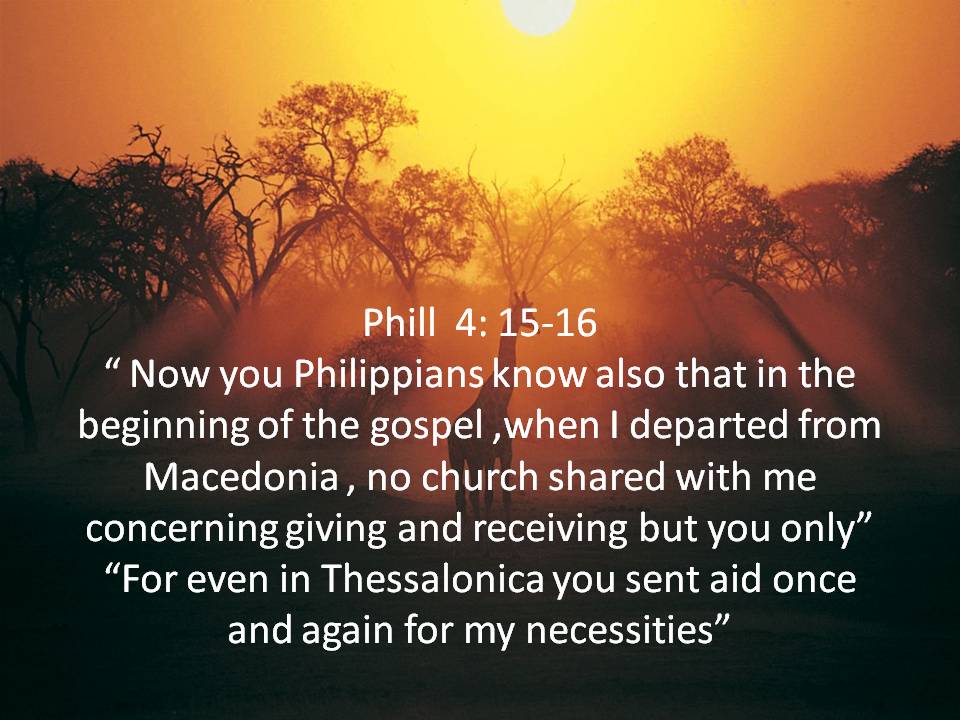 bBa
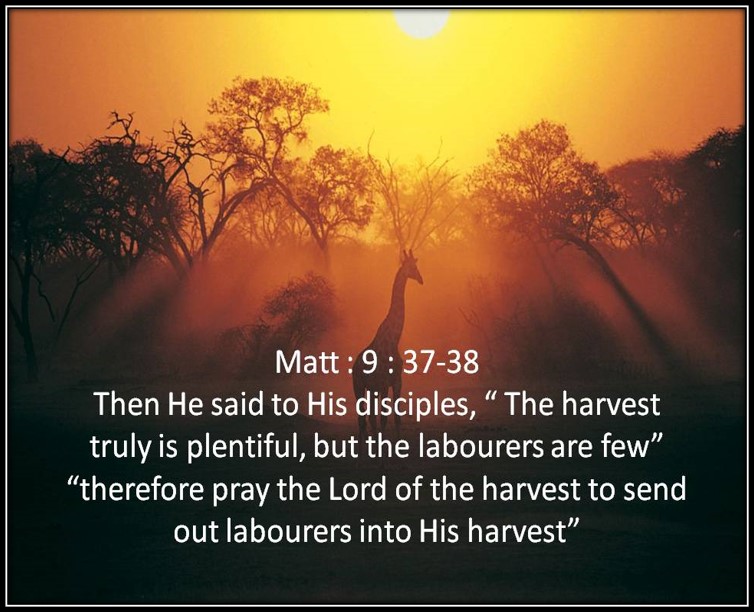 Places of Worship
Places of Worship
John 4:24 “god is spirit and those who worship him must worship in spirit and truth”
Places of Worship
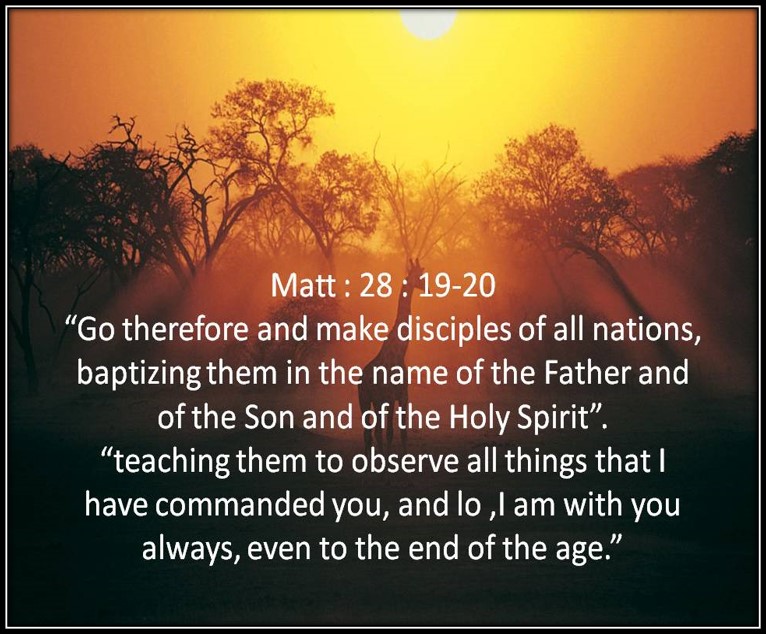 Baptism in Botswana Villages
Baptism in crocodile waters Zimbabwe
Men Training
Life in an African village
Basic living conditions very poor
Outside kitchens
Hard living conditions
Food preparations
Village transport
Children of Africa
Ivy teaching the children
Subsistence farmers
All farming done by hand
Dry conditions DUE TO Persistent DROUGHT
Regular Drought
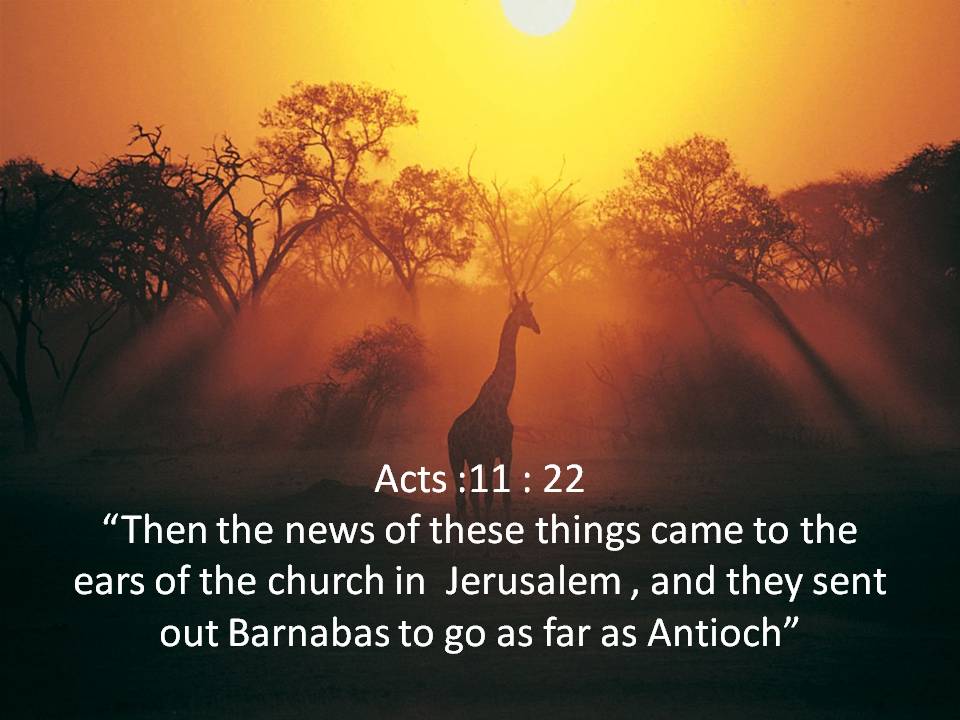 You Loving brethren heard their plea
Food purchased and loaded
Food delivered to our brethren
Brethren grateful to receive your gift
Long term food solutions
Wells drilled for each congregation in Zimbabwe
Sola pumps installed
Water tanks and Taps installed
Fencing material bought
Fields fenced and prepared
Fields planted
Success the harvest
CHALANGES IN THE WORK
1)The distance I travel each month is an average of 4000 -5000 miles per month on bad roads , my pick-up takes a hammering and does not last longer than 3 years without becoming unreliable .New vehicles are very expensive in South Africa .
2)Price of gas has direct impact on my work due to distances traveled and put pressure on my budget  .